Умножение на естествени числа
Математика 5 клас
Нека припомним
Как намираме неизвестно събираемо?
Как намираме неивестен умалител?
Как намираме неизвестно умаляемо?
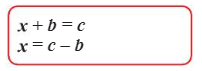 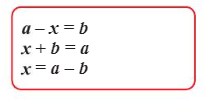 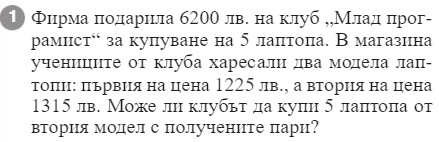 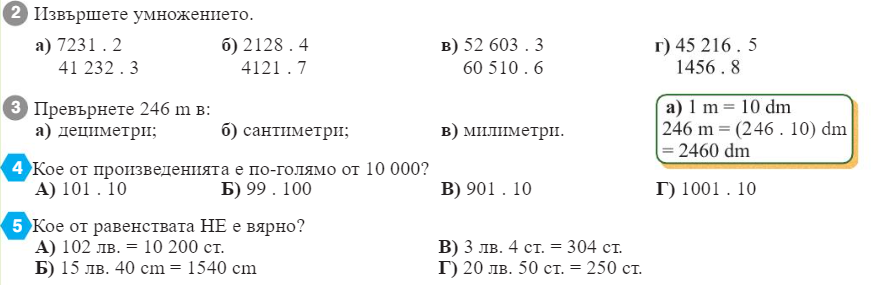 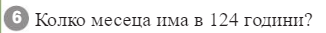 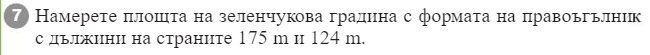 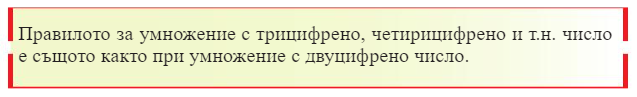 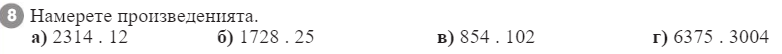 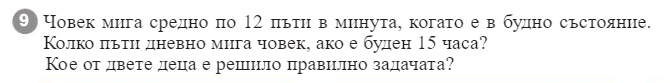 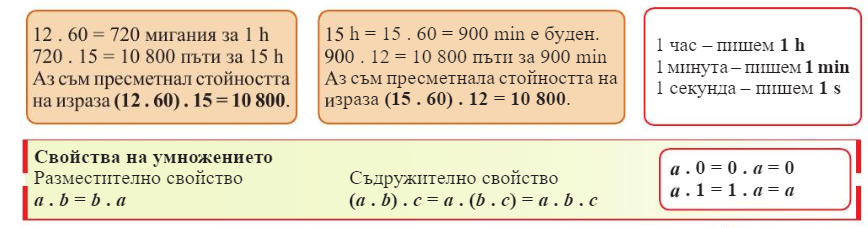 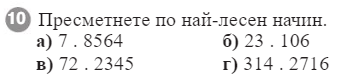 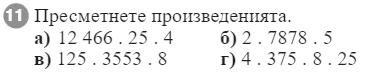 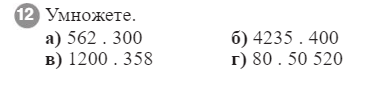 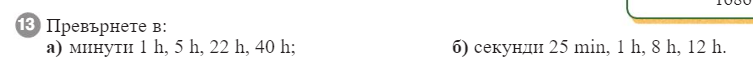 Домашна работа
Учебник стр. 17/ 14-20